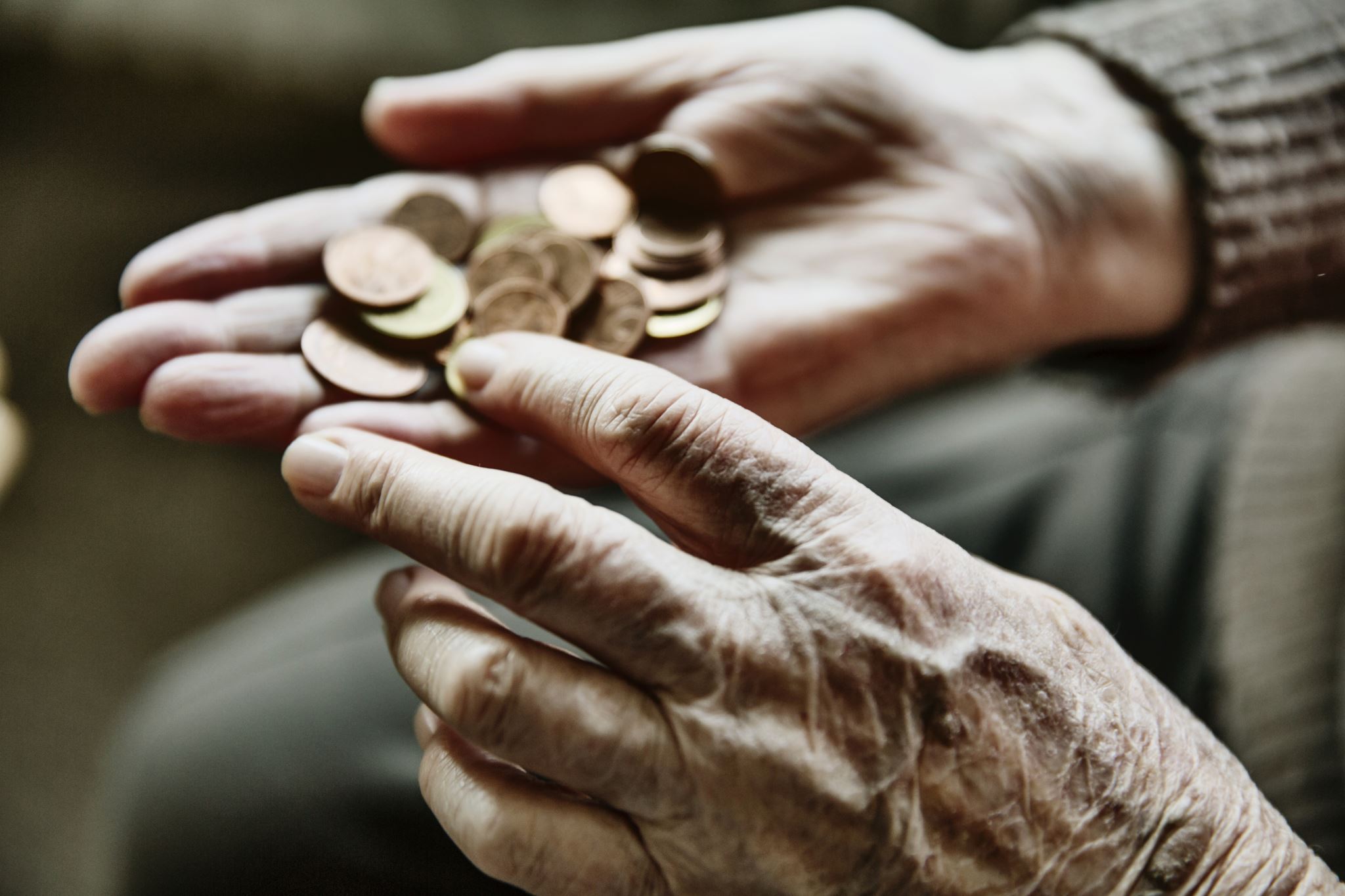 Direito Bancário e Direito do Consumidor
Professor Doutor Ruy Pereira Camilo Junior
Teoria do Consumo de Franco Modigliani
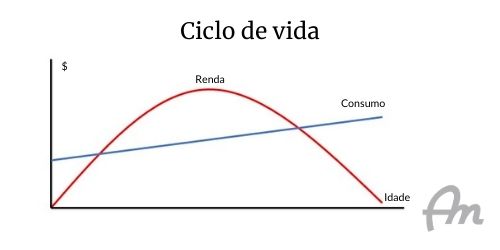 É racional obter empréstimos para antecipar as receitas futuras, e poupar para compensar a perda de renda futura.

Consumidor busca estabilizar seu padrão de consumo
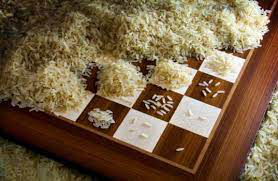 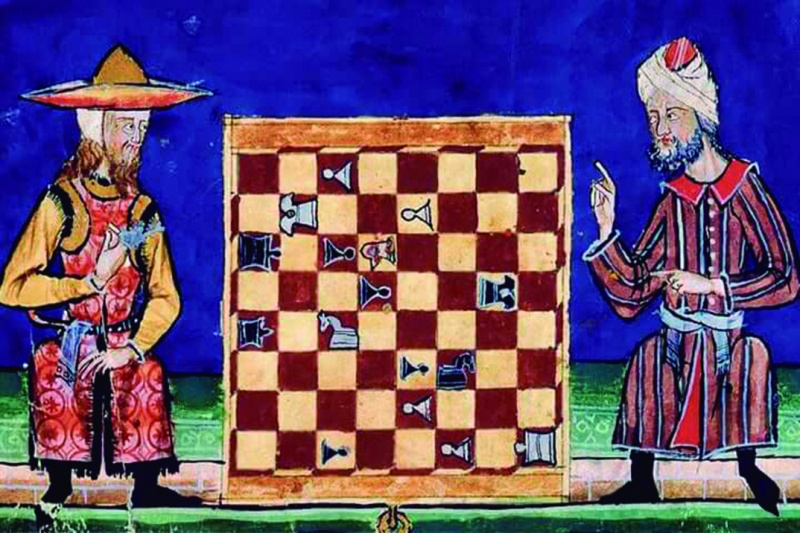 Falta de educação financeira: Juros Compostos
276.701.000 de toneladas de arroz
Desmaterializaçao do dinheiro
Dificuldade de controle da compulsão do consumo
Bancarização
Uma dicotomia fundamental (e que tem sido respeitada pelo Poder Judiciário)
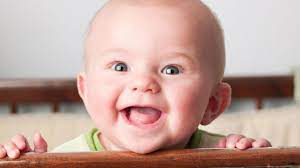 Contratos Empresariais    X    Contratos de Consumo

Os primeiros têm intuito de lucro; os segundos, função existencial.

Lógicas totalmente diferentes

CDC veio para proteger o consumidor, considerado VULNERÁVEL, do ponto de vista econômico, técnico, jurídico, etc...
Mas, dependendo da forma de interpretar o  conceito de consumidor, alguns conseguem atrair sua proteção para empresas, em determinados casos
Em lugar do critério da profissionalidade (o mais usado no direito comparado), CDC define como consumidor como destinatário final do produto ou serviço (artigo 2º).

Art. 2°  CDC Consumidor é toda pessoa física ou jurídica que adquire ou utiliza produto ou serviço como destinatário final.

MAS O QUE É DESTINATÁRIO FINAL?
MAXIMALISTAS: AMPLIAM A ABRANGÊNCIA DO CDC
A TEORIA MAXIMALISTA NA VISÃO DA JURISPRUDÊNCIA:
EMENTA: APELAÇÃO CÍVEL - AÇÃO DE REPETIÇÃO DE INDÉBITO C/C DANOS MORAIS - CONTRATOS BANCÁRIOS - PESSOA JURÍDICA - INCIDÊNCIA DO CÓDIGO DE DEFESA DO CONSUMIDOR - TEORIA MAXIMALISTA - SEGURO - AUSÊNCIA DE PROVAS DA CONTRATAÇÃO - REPETIÇÃO DE INDÉBITO - FORMA SIMPLES - AUSÊNCIA DE MÁ-FÉ - A corrente maximalista considera o CDC um estatuto geral do consumo, aplicável a todos os agentes do mercado, que ora ocupam a posição de fornecedores, ora de consumidores -Inexistindo prova de má-fé, a cobrança e pagamento indevido, ensejam repetição de indébito de forma simples.
(TJ-MG - AC: 10000204902670001 MG, Relator: Domingos Coelho, Data de Julgamento: 14/10/2020, Câmaras Cíveis / 12ª CÂMARA CÍVEL, Data de Publicação: 16/10/2020)
FINALISTAS: RESTRINGEM A ABRANGÊNCIA DO CDC A NÃO EMPRESAS (O QUE PERMITE, PORÉM, AVANÇAR MAIS NA CRIAÇAO DE NORMAS PARA QUEM DE FATO PRECISA)
Consumidor por equiparação
coletividade (publicidade, colocação de produtos perigosos no consumo); 
vítimas do acidente de consumo (exemplo, bystanders) - artigo 17 CDC); 
pessoas expostas a praticas abusivas (artigo 29 CDC)
O CDC se aplica às operações bancárias e financeiras
Art. 3° Fornecedor é toda pessoa física ou jurídica, pública ou privada, nacional ou estrangeira, bem como os entes despersonalizados, que desenvolvem atividade de produção, montagem, criação, construção, transformação, importação, exportação, distribuição ou comercialização de produtos ou prestação de serviços.
        § 1° Produto é qualquer bem, móvel ou imóvel, material ou imaterial.
        § 2° Serviço é qualquer atividade fornecida no mercado de consumo, mediante remuneração, inclusive as de natureza bancária, financeira, de crédito e securitária, salvo as decorrentes das relações de caráter trabalhista.
Mas STF teve de decidir sobre a aplicação do CDC nas relações bancárias
Alguns Votos
Consequências da aplicação do CDC às 
relações securitárias
Proibição de práticas abusivas (artigo 39 CDC)
Revisão do Contrato de Consumo
Consequências da aplicação do CDC às 
bancárias
Direitos Básicos do Consumidor (artigo 6ª CDC)
TJSP  Apelação nº 1000037-68.2015.8.26.0233, de 2017
Determinação de aplicação de taxa média
AÇÃO REVISIONAL DE CONTRATO BANCÁRIO. Sentença que julgou improcedente o pedido inicial. JUROS REMUNERATÓRIOS. Hipótese dos autos em que se mostram abusivas as taxas de juros mensal (23,00%) e anual (1.099,12%). Aplicação da taxa média de mercado que se impõe. REPETIÇÃO DE INDÉBITO. EREsp 1.413.542/RS. Devolução dobrada dos valores DANOS MORAIS. Situação que se configura como mero aborrecimento, não gerando dano moral passível de indenização. Sentença reformada. Recurso provido em parte, para julgar procedente em parte o pedido inicial, determinandose a repactuação da dívida, com juros de acordo com a taxa média do período, prevista pelo Conselho Monetário Nacional e determinar a devolução em dobro dos valores indevidamente descontados. (TJSP, 38ª. Camara Direito Privado, Apelação Cível nº 1001280-30.2022.8.26.0224, relator desembargador Marcos Gozzo).
Revisão é excepcional e exige manifesto abuso
o STJ registrou, quanto aos juros remuneratórios haver entendimento consolidado de que as instituições financeiras não se sujeitam à limitação dos juros remuneratórios que foi estipulada na Lei de Usura (Decreto n° 22.626/33); a estipulação de juros remuneratórios superiores a 12% ao ano, por si só, não indica abusividade; são inaplicáveis aos juros remuneratórios dos contratos de mútuo bancário as disposições do art. 591, c/c o art. 406 do CC/2.002; é admitida a revisão das taxas de juros remuneratórios em situações excepcionais, desde que caracterizada a relação de consumo, e que a abusividade (capaz de colocar o consumidor em desvantagem exagerada art. 51, § 1º, do CDC) fique cabalmente demonstrada, ante as peculiaridades do caso concreto (REsp 1.061.530/RS, Rel. Min. Nancy Andrighi, j. 22.10.08), não sendo esse o caso, como bem decidido na origem, cediço que a taxa média é simples referencial, mas não um limite que deva ser necessariamente observado. É notório também que a composição dessa taxa oscila ao sabor do risco de inadimplência e decorre dos impostos, despesas administrativas e da própria competição entre instituições financeiras, que concorrem entre si, não configurando, desse modo, onerosidade excessiva. ( TJSP, 22ª. Cam. Direito Privado,  Apelação Cível nº 1005041-56.2022.8.26.0196, Relator Desembargador Matheus Fontes, j. 1.11.2022).
Responsabilidade Objetiva dos Bancos
Ônus da prova da contratação é do banco
“Recurso especial. Processual civil. Acórdão proferido em IRDR. Contratos bancários. Empréstimo consignado. Documento particular. Impugnação da autenticidade da assinatura. Ônus da prova (...). 1. Para os fins do art. 1.036 do CPC/2015, a tese firmada é a seguinte: Na hipótese em que o consumidor/autor impugnar a autenticidade da assinatura constante em contrato bancário juntado ao processo pela instituição financeira, caberá a esta o ônus de provar a sua autenticidade (CPC, arts. 6º, 368 e 429, II)” (REsp nº 1.846.649-MA, registro nº 2019/0329419-2, Segunda Seção, Rel. Min. MARCO AURÉLIO BELLIZZE, j. em 24.11.2021).
Limitação do desconto em folha a 30%
AGRAVO DE INSTRUMENTO Nº COMARCA: Empréstimos consignados. Descontos de parcelas realizados diretamente na folha de pagamento da agravante. Concessão da tutela de urgência para limitar os descontos oriundos dos empréstimos consignados a 30% (trinta por cento) dos vencimentos líquidos da agravante. Requisitos para sua concessão que se encontram presentes. Necessidade de se garantir um mínimo digno para a subsistência da parte devedora. Decisão reformada para conceder a tutela de urgência e limitar os descontos em folha de pagamento a 30% dos rendimentos líquidos. Recurso provido (TJSP, agravo de instrumento n.  2198069-75.2022.8.26.0000, 21a Cam., Relator Desembargador Décio Rodrigues, j. 1.1.22).
Superendividamento
Modelo Norte-Americano: Personal Bankruptcy com Fresh Start. Algumas restrições criadas no governo Bush.
Modelo Francês: comissão administrativa, com compreensão dos motivos, orientação, e negociação coletiva.
Lei 14.181, de 2021, acrescentou ao CDC capítulo sobre o superendividamento, definido na lei como  ¨a impossibilidade manifesta de o consumidor pessoa natural, de boa-fé, pagar a totalidade de suas dívidas de consumo, exigíveis e vincendas, sem comprometer seu mínimo existencial, nos termos da regulamentação¨.  
CAUSA MAIS COMUM NÃO É O CONSUMO IRRESPONSÁVEL, MAS A DOENÇA E O DESEMPREGO
Regramento do Superendividamento
Exigência de informação do custo total efetivo do financiamento (taxa anual, com todos os encargos e custos)
Artigo 54-C, considera abusivas práticas como:
II - indicar que a operação de crédito poderá ser concluída sem consulta a serviços de proteção ao crédito ou sem avaliação da situação financeira do consumidor;    
IV - assediar ou pressionar o consumidor para contratar o fornecimento de produto, serviço ou crédito, principalmente se se tratar de consumidor idoso, analfabeto, doente ou em estado de vulnerabilidade agravada ou se a contratação envolver prêmio;
Inadimplemento do contrato de fornecimento afeta o contrato de financiamento coligado
Art. 54-F. São conexos, coligados ou interdependentes, entre outros, o contrato principal de fornecimento de produto ou serviço e os contratos acessórios de crédito que lhe garantam o financiamento quando o fornecedor de crédito:    
I - recorrer aos serviços do fornecedor de produto ou serviço para a preparação ou a conclusão do contrato de crédito;       
II - oferecer o crédito no local da atividade empresarial do fornecedor de produto ou serviço financiado ou onde o contrato principal for celebrado.      
§ 2º Nos casos dos incisos I e II do caput deste artigo, se houver inexecução de qualquer das obrigações e deveres do fornecedor de produto ou serviço, o consumidor poderá requerer a rescisão do contrato não cumprido contra o fornecedor do crédito.
Possibilidade de redução judicial da dívida
Art. 54-D. Na oferta de crédito, previamente à contratação, o fornecedor ou o intermediário deverá, entre outras condutas:      
I - informar e esclarecer adequadamente o consumidor, considerada sua idade, sobre a natureza e a modalidade do crédito oferecido, sobre todos os custos incidentes, observado o disposto nos arts. 52 e 54-B deste Código, e sobre as consequências genéricas e específicas do inadimplemento;      
II - avaliar, de forma responsável, as condições de crédito do consumidor, mediante análise das informações disponíveis em bancos de dados de proteção ao crédito, observado o disposto neste Código e na legislação sobre proteção de dados;
(...)     
Parágrafo único. O descumprimento de qualquer dos deveres previstos no caput deste artigo e nos arts. 52 e 54-C deste Código poderá acarretar judicialmente a redução dos juros, dos encargos ou de qualquer acréscimo ao principal e a dilação do prazo de pagamento previsto no contrato original, conforme a gravidade da conduta do fornecedor e as possibilidades financeiras do consumidor, sem prejuízo de outras sanções e de indenização por perdas e danos, patrimoniais e morais, ao consumidor.
Condutas vedadas
Art. 54-G. Sem prejuízo do disposto no art. 39 deste Código e na legislação aplicável à matéria, é vedado ao fornecedor de produto ou serviço que envolva crédito, entre outras condutas:      
I - realizar ou proceder à cobrança ou ao débito em conta de qualquer quantia que houver sido contestada pelo consumidor em compra realizada com cartão de crédito ou similar, enquanto não for adequadamente solucionada a controvérsia, desde que o consumidor haja notificado a administradora do cartão com antecedência de pelo menos 10 (dez) dias contados da data de vencimento da fatura, vedada a manutenção do valor na fatura seguinte e assegurado ao consumidor o direito de deduzir do total da fatura o valor em disputa e efetuar o pagamento da parte não contestada, podendo o emissor lançar como crédito em confiança o valor idêntico ao da transação contestada que tenha sido cobrada, enquanto não encerrada a apuração da contestação;     (
II - recusar ou não entregar ao consumidor, ao garante e aos outros coobrigados cópia da minuta do contrato principal de consumo ou do contrato de crédito, em papel ou outro suporte duradouro, disponível e acessível, e, após a conclusão, cópia do contrato;      
III - impedir ou dificultar, em caso de utilização fraudulenta do cartão de crédito ou similar, que o consumidor peça e obtenha, quando aplicável, a anulação ou o imediato bloqueio do pagamento, ou ainda a restituição dos valores indevidamente recebidos.      
§ 1º Sem prejuízo do dever de informação e esclarecimento do consumidor e de entrega da minuta do contrato, no empréstimo cuja liquidação seja feita mediante consignação em folha de pagamento, a formalização e a entrega da cópia do contrato ou do instrumento de contratação ocorrerão após o fornecedor do crédito obter da fonte pagadora a indicação sobre a existência de margem consignável.     (Incluído pela Lei nº 14.181, de 2021
Procedimento de conciliação no superendividamento
Art. 104-A. A requerimento do consumidor superendividado pessoa natural, o juiz poderá instaurar processo de repactuação de dívidas, com vistas à realização de audiência conciliatória, presidida por ele ou por conciliador credenciado no juízo, com a presença de todos os credores de dívidas previstas no art. 54-A deste Código, na qual o consumidor apresentará proposta de plano de pagamento com prazo máximo de 5 (cinco) anos, preservados o mínimo existencial, nos termos da regulamentação, e as garantias e as formas de pagamento originalmente pactuadas.        
§ 1º Excluem-se do processo de repactuação as dívidas, ainda que decorrentes de relações de consumo, oriundas de contratos celebrados dolosamente sem o propósito de realizar pagamento, bem como as dívidas provenientes de contratos de crédito com garantia real, de financiamentos imobiliários e de crédito rural.       
§ 2º O não comparecimento injustificado de qualquer credor, ou de seu procurador com poderes especiais e plenos para transigir, à audiência de conciliação de que trata o caput deste artigo acarretará a suspensão da exigibilidade do débito e a interrupção dos encargos da mora, bem como a sujeição compulsória ao plano de pagamento da dívida se o montante devido ao credor ausente for certo e conhecido pelo consumidor, devendo o pagamento a esse credor ser estipulado para ocorrer apenas após o pagamento aos credores presentes à audiência conciliatória.    § 3º No caso de conciliação, com qualquer credor, a sentença judicial que homologar o acordo descreverá o plano de pagamento da dívida e terá eficácia de título executivo e força de coisa julgada.      
§ 4º Constarão do plano de pagamento referido no § 3º deste artigo:    I - medidas de dilação dos prazos de pagamento e de redução dos encargos da dívida ou da remuneração do fornecedor, entre outras destinadas a facilitar o pagamento da dívida;    II - referência à suspensão ou à extinção das ações judiciais em curso;       (III - data a partir da qual será providenciada a exclusão do consumidor de bancos de dados e de cadastros de inadimplentes;       IV - condicionamento de seus efeitos à abstenção, pelo consumidor, de condutas que importem no agravamento de sua situação de superendividamento.    
§ 5º O pedido do consumidor a que se refere o caput deste artigo não importará em declaração de insolvência civil e poderá ser repetido somente após decorrido o prazo de 2 (dois) anos, contado da liquidação das obrigações previstas no plano de pagamento homologado, sem prejuízo de eventual repactuação.
Plano Compulsório
Art. 104-B. Se não houver êxito na conciliação em relação a quaisquer credores, o juiz, a pedido do consumidor, instaurará processo por superendividamento para revisão e integração dos contratos e repactuação das dívidas remanescentes mediante plano judicial compulsório e procederá à citação de todos os credores cujos créditos não tenham integrado o acordo porventura celebrado.     
§ 1º Serão considerados no processo por superendividamento, se for o caso, os documentos e as informações prestadas em audiência.       § 2º No prazo de 15 (quinze) dias, os credores citados juntarão documentos e as razões da negativa de aceder ao plano voluntário ou de renegociar.      
§ 3º O juiz poderá nomear administrador, desde que isso não onere as partes, o qual, no prazo de até 30 (trinta) dias, após cumpridas as diligências eventualmente necessárias, apresentará plano de pagamento que contemple medidas de temporização ou de atenuação dos encargos.      
§ 4º O plano judicial compulsório assegurará aos credores, no mínimo, o valor do principal devido, corrigido monetariamente por índices oficiais de preço, e preverá a liquidação total da dívida, após a quitação do plano de pagamento consensual previsto no art. 104-A deste Código, em, no máximo, 5 (cinco) anos, sendo que a primeira parcela será devida no prazo máximo de 180 (cento e oitenta) dias, contado de sua homologação judicial, e o restante do saldo será devido em parcelas mensais iguais e sucessivas.       (
Art. 104-C. Compete concorrente e facultativamente aos órgãos públicos integrantes do Sistema Nacional de Defesa do Consumidor a fase conciliatória e preventiva do processo de repactuação de dívidas, nos moldes do art. 104-A deste Código, no que couber, com possibilidade de o processo ser regulado por convênios específicos celebrados entre os referidos órgãos e as instituições credoras ou suas associações.      (